Centro Femenino
Armonía y Cultura N°29
Arica
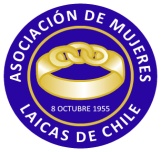 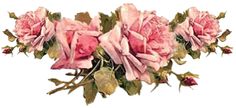 Deberes y Derechos en nuestra Institución, 
aprobados en Estatutos y Reglamentos
Qda. Hna. Ingrid Rousseau Amigo
Arica, 19 de Junio de 2018
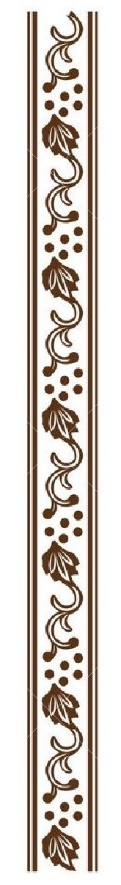 Organigrama Institucional
Presidenta Nacional
Vicepresidenta Nacional
Secretaria Nacional
Tesorera Nacional
Dir. Nac. Ideológica
Dir. Nac. Cultura y Divulgación
Dir. Nac de R.R. Institucionales
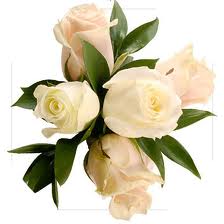 Pág. 14
Dirección Ejecutiva Nacional
Ex Presidentas Nacionales
Presidentas Regionales
Directoras Regionales
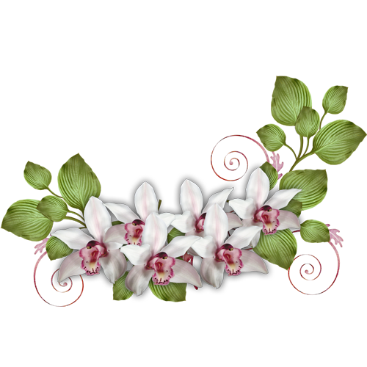 Artículos 21 a 29
Páginas 39 a 44
Artículo 12
Página 36
Artículo 8
Página 34
Artículo 11
Página 35
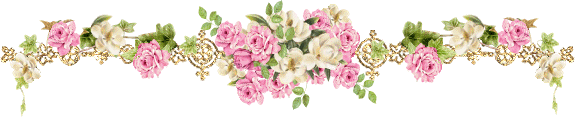 Presidenta
Dir.Ideológica
Dir.Cultura y Divulgación
Dir. Rel. Inst.
Secretaria
Tesorera
Comité Ejecutivo Regional
Presidentas de los Centros Femeninos de la Región
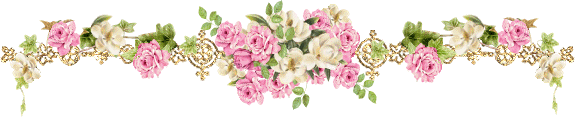 Título IV
Art. 40

Pág. 49 a 52
Título IV
Art. 37

Pág. 47
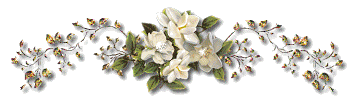 Pág. 61
Presidenta
Vicepresidenta
Secretaria
Tesorera
Dir. Ideológica
Dir, de Cultuta y Divulgación
Dir. De Relaciones Institucionales
Capít. III
Cap. IV

Págs. 56 a 60
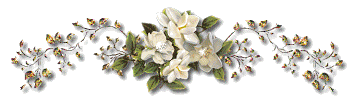 Artículo VI De Las Socias
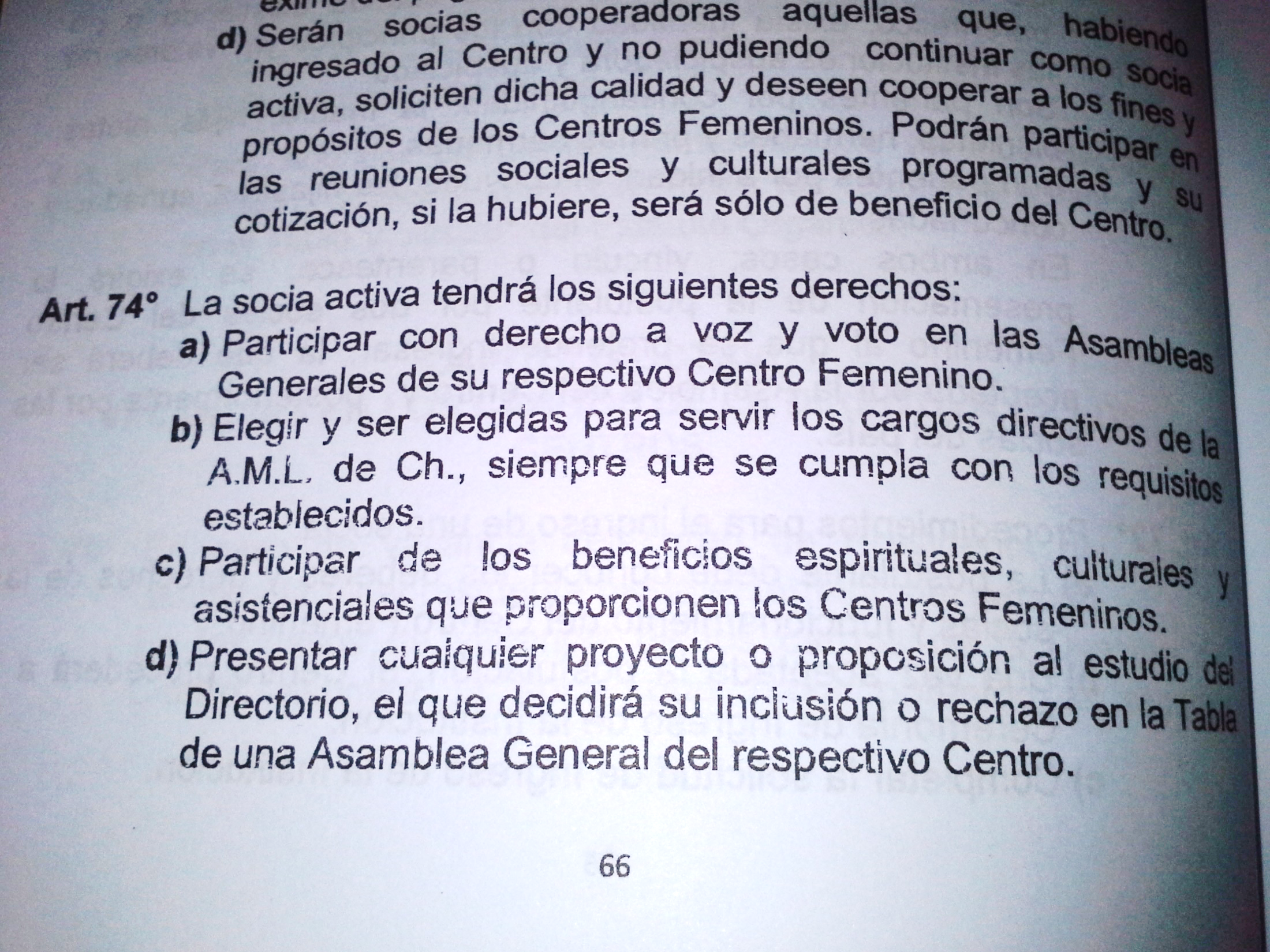 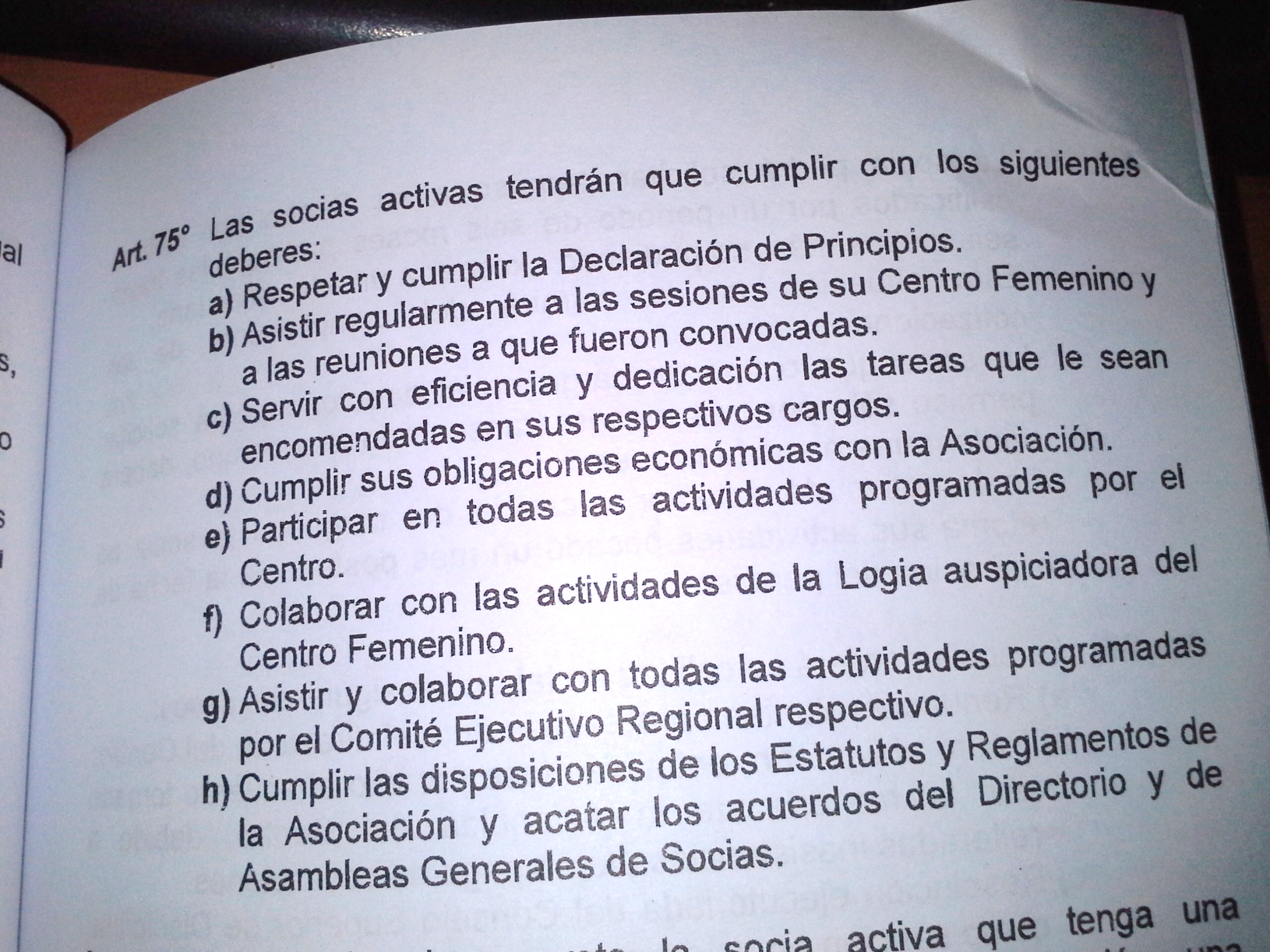 ¿Qué características deben existir en una institución para que se cumplan los deberes y derechos?
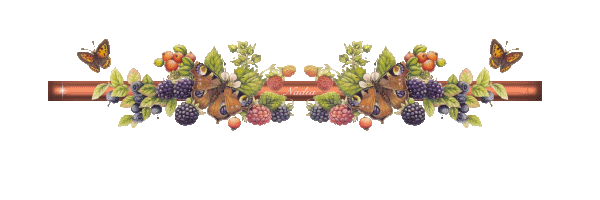 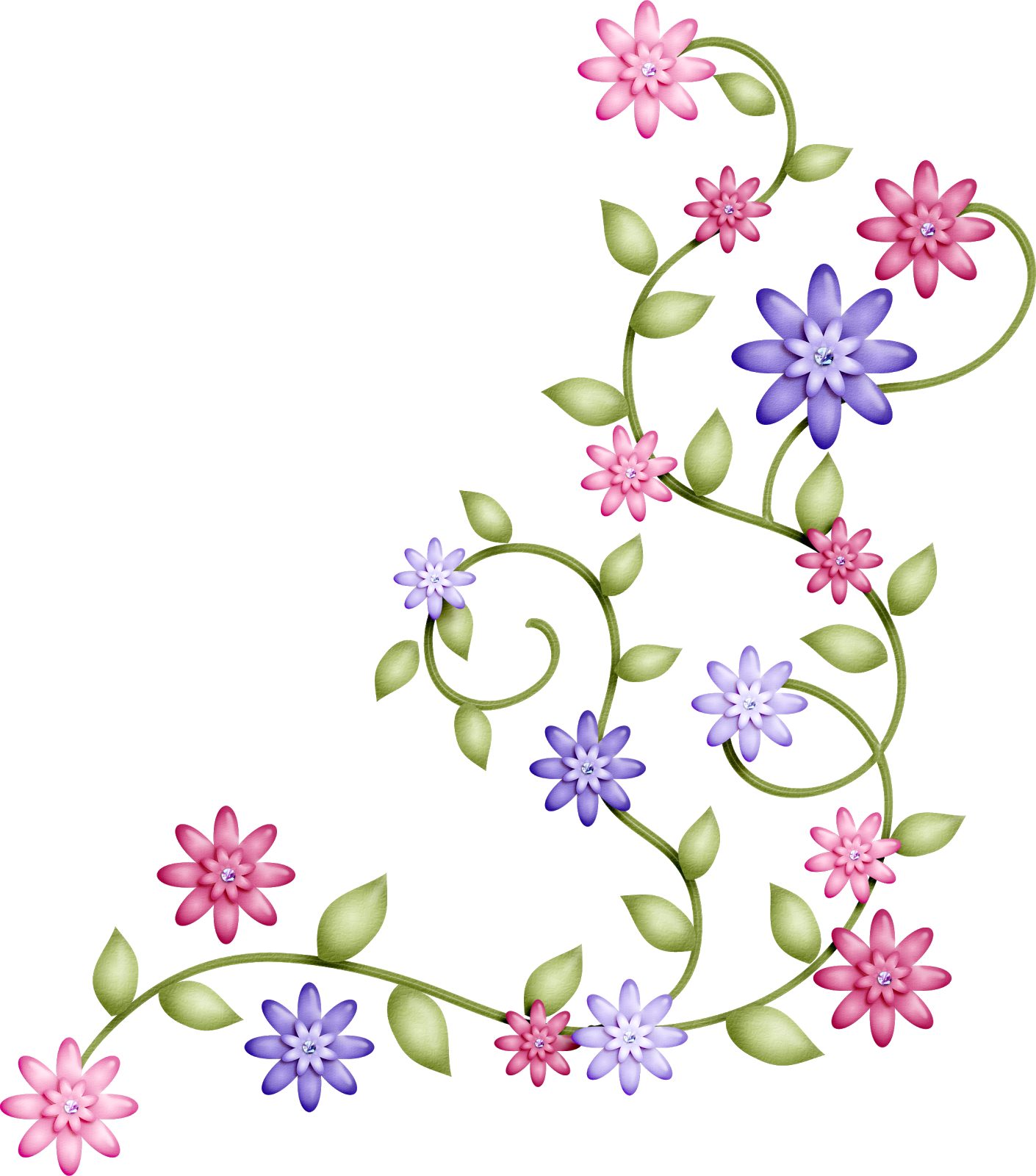 Muchas Gracias